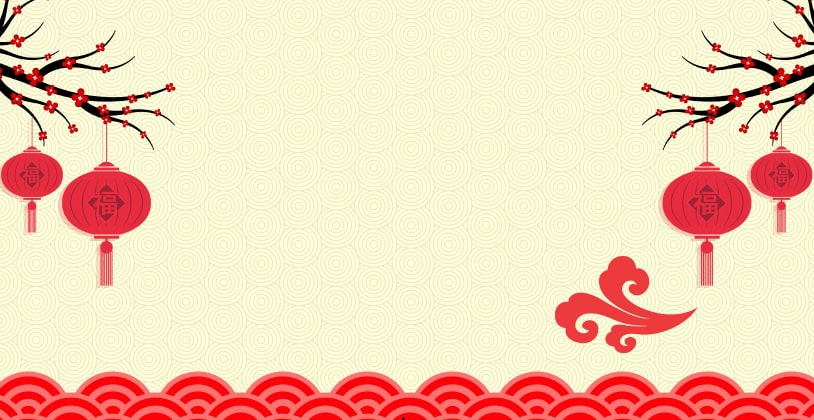 Phòng GD&ĐT quận Long Biên
Trường mầm non Nắng Mai
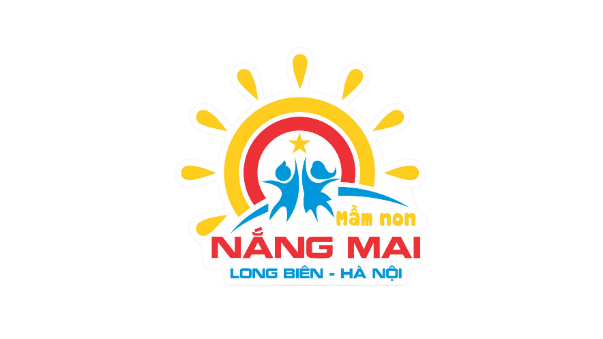 Phát triển nhận thức
KPKH: Các phong tục ngày tết

Lứa tuổi: Mẫu giáo lớn 5-6 tuổi
Thiết kế bài giảng
GV: Nguyễn Thị Lan Anh
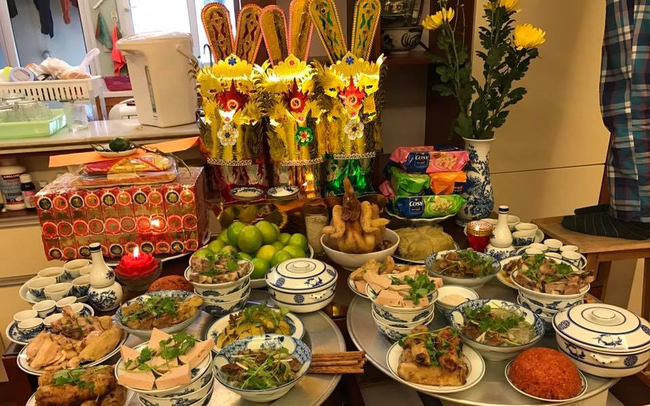 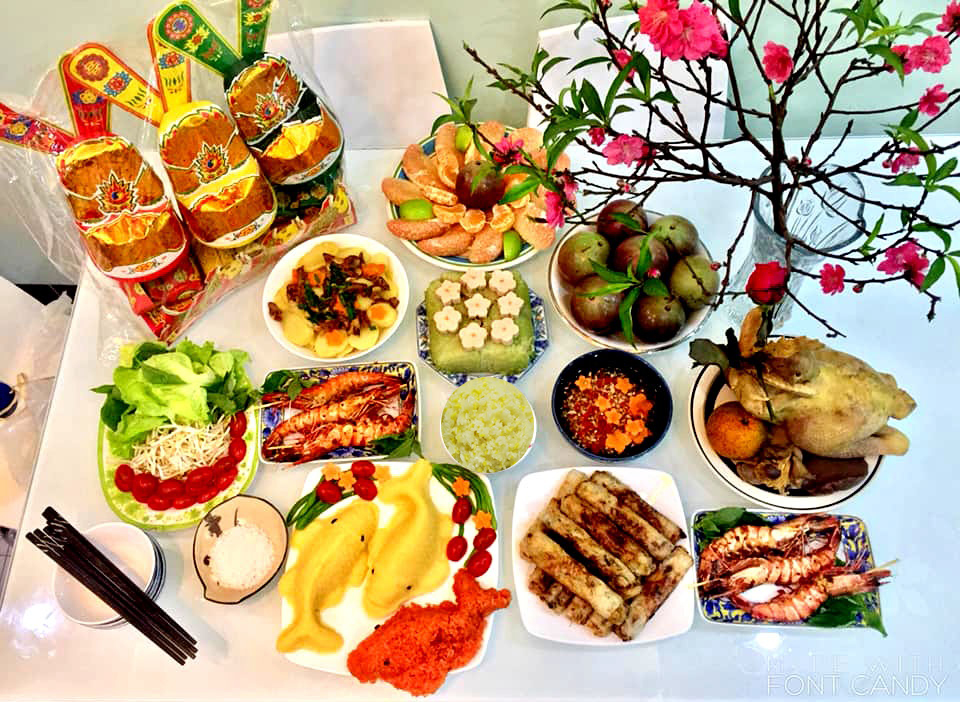 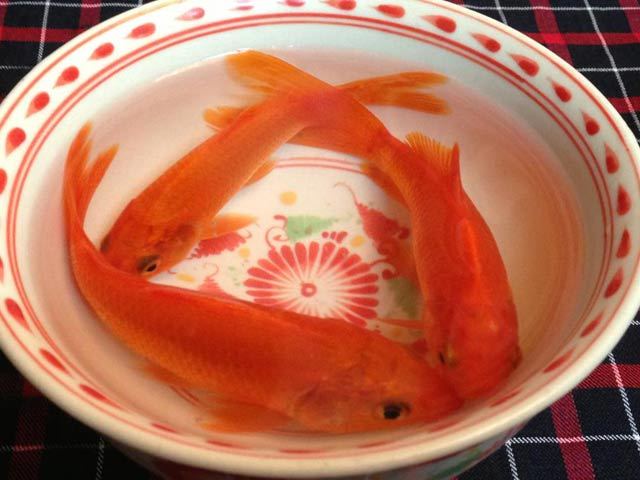 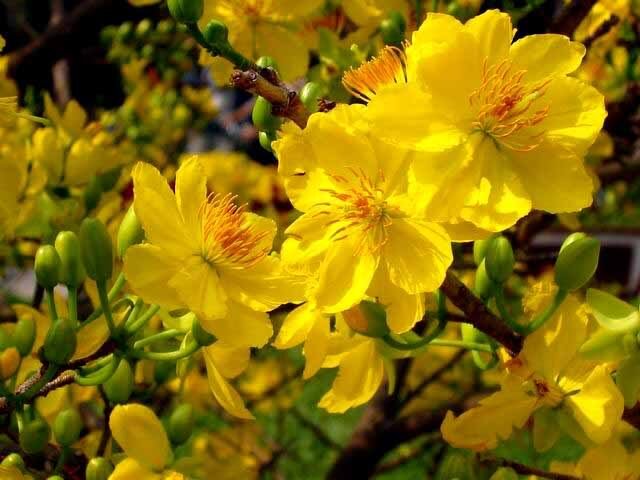 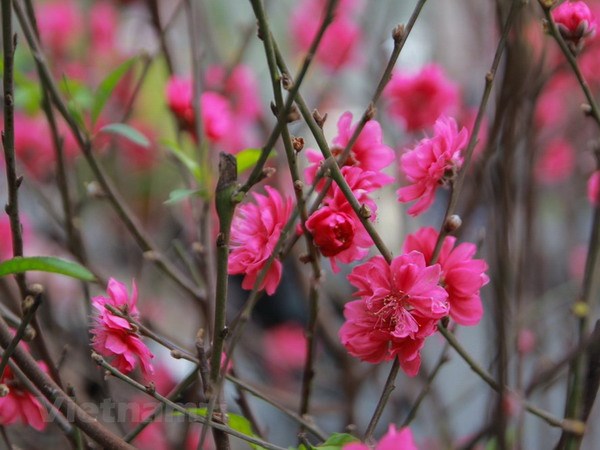 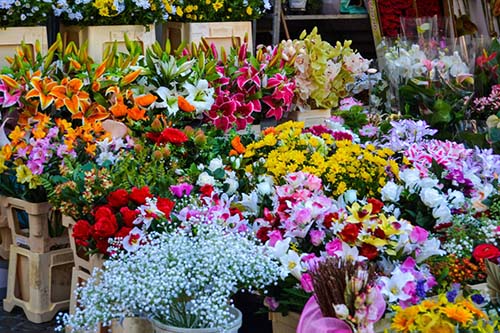 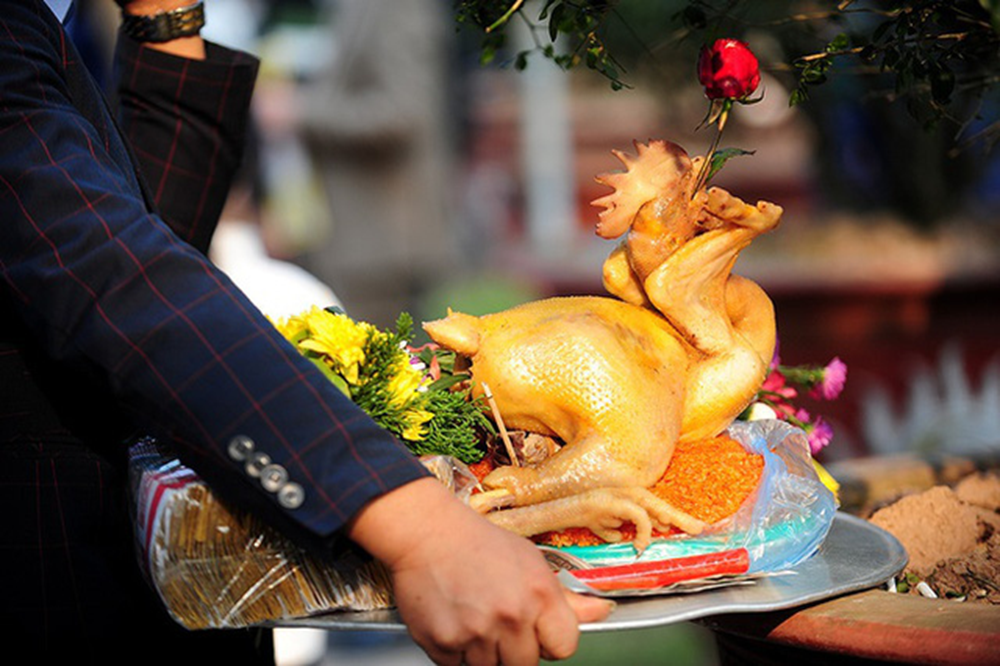 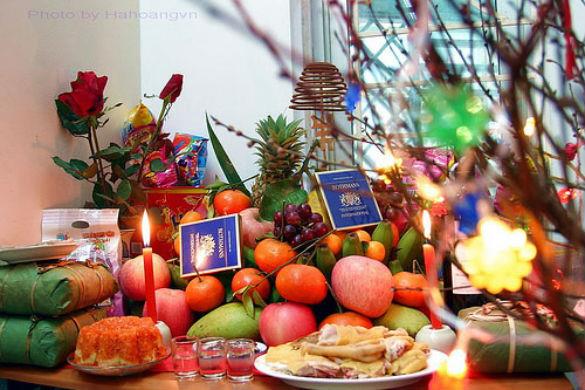 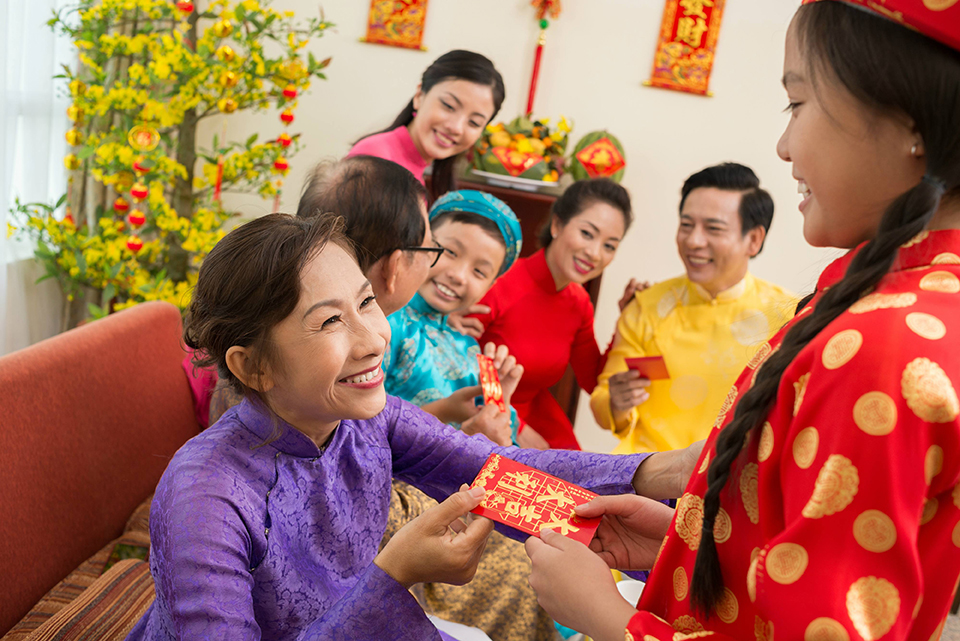 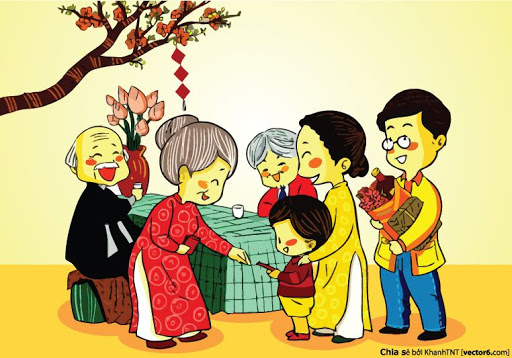